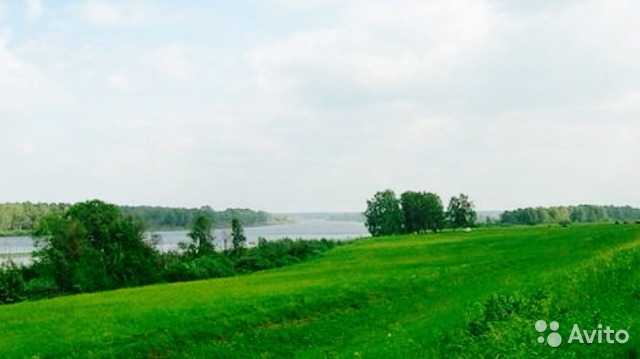 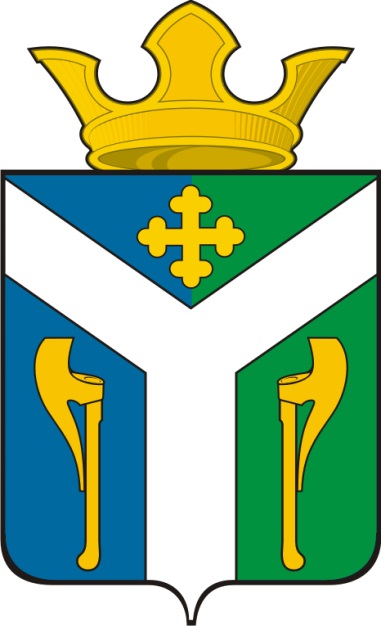 БЮДЖЕТ ДЛЯ ГРАЖДАН
БЮДЖЕТ ДЛЯ ГРАЖДАН
«ОБ ИСПОЛНЕНИИ БЮДЖЕТА УСТЬ-НИЦИНСКОГО СЕЛЬСКОГО ПОСЕЛЕНИЯ                ЗА 2020 ГОД»
«ОБ ИСПОЛНЕНИИ БЮДЖЕТА УСТЬ-НИЦИНСКОГО СЕЛЬСКОГО ПОСЕЛЕНИЯ ЗА 2017 ГОД»
к решению
Думы Усть-Ницинского
сельского поселения 
от    мая 2018 г. № 0000
К решению Думы Усть-Ницинского сельского поселения от 31 мая 2021 года № 270 -НПА
О ВНЕСЕНИИ ИЗМЕНЕНИЙ В РЕШЕНИЕ ДУМЫ УСТЬ-НИЦИНСКОГО СЕЛЬСКОГО ПОСЕЛЕНИЯ                                  ОТ 27.12.2019 № 168-НПА
В  течение 2020 года вносились изменения 8 раз
Решения Думы Усть-Ницинского сельского поселения

от 31.01.2020  № 168-1-НПА
от 27.02.2020 № 168-2-НПА
от 31.03.2020 № 168-3-НПА
от 29.05.2020 № 168-4-НПА
от 30.06.2020 № 168-5-НПА
от 31.08.2020 № 168-6-НПА
от 27.10.2020 № 168-7-НПА
от 18.12.2020 № 168-8-НПА
ИНФОРМАЦИЯ ПО ОСНОВНЫМ ПОКАЗАТЕЛЯМ СОЦИАЛЬНО-ЭКОНОМИЧЕСКОГО РАЗВИТИЯ УСТЬ-НИЦИНСКОГО СЕЛЬСКОГО ПОСЕЛЕНИЯ
ЫЕ ПОКАЗАТЕЛИ СОЦИАЛЬНО-ЭКОНОМИЧЕСКОГО РАЗВИТИЯ УСТЬ-НИЦИНСКОГО СЕЛЬСКОГО ПОСЕЛЕНИЯИнф
ПОСТУПЛЕНИЕ ДОХОДОВ В БЮДЖЕТ УСТЬ-НИЦИНСКОГО СЕЛЬСКОГО ПОСЕЛЕНИЯ                           ЗА 2020 ГОД
ПОСТУПЛЕНИЕ ДОХОДОВ В БЮДЖЕТ УСТЬ-НИЦИНСКОГО СЕЛЬСКОГО ПОСЕЛЕНИЯ                        В 2017 ГОДУ
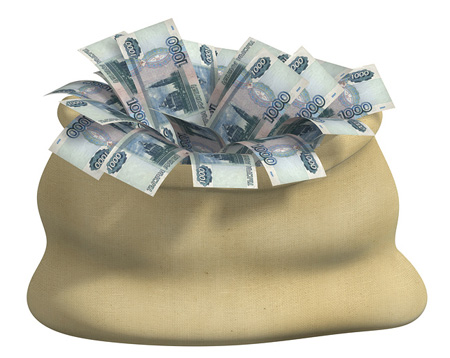 За 2020 год в бюджет Усть-Ницинского сельского поселения доходов поступило 64132,9 тыс. рублей при плане 64062,1 тыс. рублей. План выполнен на 100,1 % в том числе по налоговым и неналоговым доходам 100,8%.
НАЛОГОВЫЕ И НЕНАЛОГОВЫЕ ДОХОДЫ БЮДЖЕТА УСТЬ-НИЦИНСКОГО СЕЛЬСКОГО ПОСЕЛЕНИЯ    ЗА 2020 ГОД
СТРУКТУРА ИСПОЛНЕНИЯ НАЛОГОВЫХ И НЕНАЛОГОВЫХ ДОХОДОВ БЮДЖЕТА УСТЬ-НИЦИНСКОГО СЕЛЬСКОГО ПОСЕЛЕНИЯ                             В 2020 ГОДУ
ПЛАНОВЫЕ И ФАКТИЧЕСКИЕ ПОКАЗАТЕЛИ НАЛОГОВЫХ И НЕНАЛОГОВЫХ ДОХОДОВ                                     В 2020ГОДУ, тыс. рублей
БЕЗВОЗМЕЗДНЫЕ ПОСТУПЛЕНИЯ  БЮДЖЕТА УСТЬ-НИЦИНСКОГО СЕЛЬСКОГО ПОСЕЛЕНИЯ В 2020 ГОДУ
СТРУКТУРА ИСПОЛНЕНИЯ БЕЗВОЗМЕЗДНЫХ ПОСТУПЛЕНИЙ БЮДЖЕТА УСТЬ-НИЦИНСКОГО СЕЛЬСКОГО ПОСЕЛЕНИЯ В 2020 ГОДУ
ПЛАНОВЫЕ И ФАКТИЧЕСКИЕ ПОКАЗАТЕЛИ БЕЗВОЗМЕЗДНЫХ ПОСТУПЛЕНИЙ                                        В 2020ГОДУ, ТЫС. РУБЛЕЙ
РАСХОДЫ БЮДЖЕТА УСТЬ-НИЦИНСКОГО СЕЛЬСКОГО ПОСЕЛЕНИЯ ЗА 2020 ГОД
Расходы бюджета при уточненном плане 64 062,1 тыс. рублей исполнены в объеме 59 627,9 тыс. рублей или 93,08 % от годовых значений.  Не израсходованы средства в сумме 4 434,2 тыс. рублей из-за недостаточности  денежных средств, по причине отвлечения денежных средств на погашение муниципальной гарантии.
ВЫПОЛНЕНИЕ РАСХОДНОЙ ЧАСТИ БЮДЖЕТА УСТЬ-НИЦИНСКОГО СЕЛЬСКОГО ПОСЕЛЕНИЯ                             ЗА 2020 ГОД
СТРУКТУРА  ИСПОЛНЕНИЯ РАСХОДНОЙ ЧАСТИ БЮДЖЕТА УСТЬ-НИЦИНСКОГО СЕЛЬСКОГО ПОСЕЛЕНИЯ В 2020 ГОДУ
ПЛАНОВЫЕ И ФАКТИЧЕСКИЕ ПОКАЗАТЕЛИ РАСХОДНОЙ ЧАСТИ БЮДЖЕТА                                                 В 2020 ГОДУ , ТЫС. РУБЛЕЙ
РАСХОДЫ БЮДЖЕТА УСТЬ-НИЦИНСКОГО СЕЛЬСКОГО ПОСЕЛЕНИЯ НА РЕАЛИЗАЦИЮ МУНИЦИПАЛЬНОЙ ПРОГРАММЫ                        В 2020 ГОДУ
«Социально-экономическое развитие Усть-Ницинского сельского поселения на 2019 – 2024 годы»
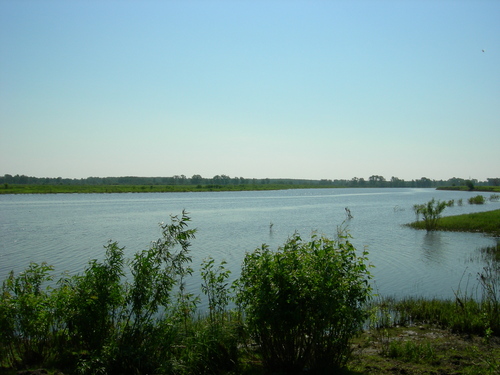 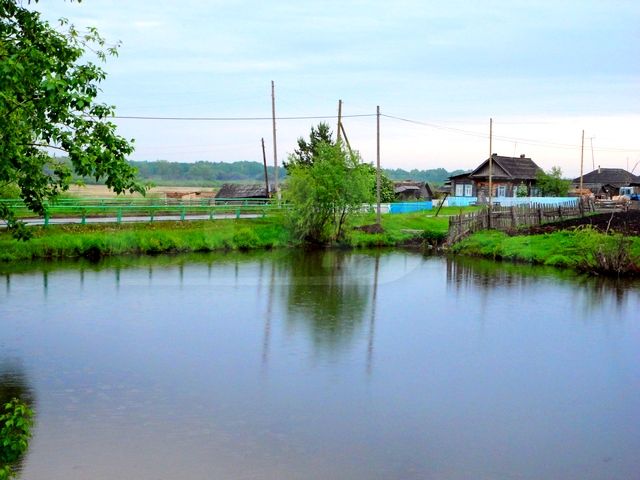 ИТОГИ ИСПОЛНЕНИЯ БЮДЖЕТА УСТЬ- НИЦИНСКОГО СЕЛЬСКОГО ПОСЕЛЕНИЯ                            В 2020 ГОДУ
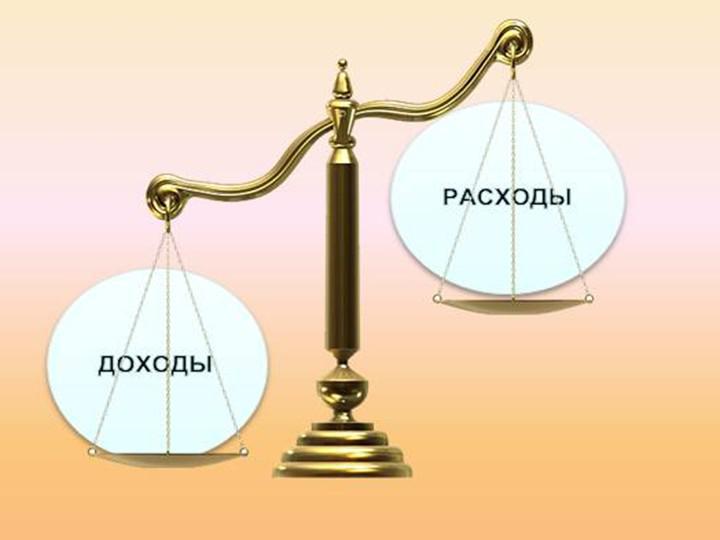 РАЗМЕР И СТРУКТУРА МУНИЦИПАЛЬНОГО ДОЛГА УСТЬ-НИЦИНСКОГО СЕЛЬСКОГО ПОСЕЛЕНИЯ
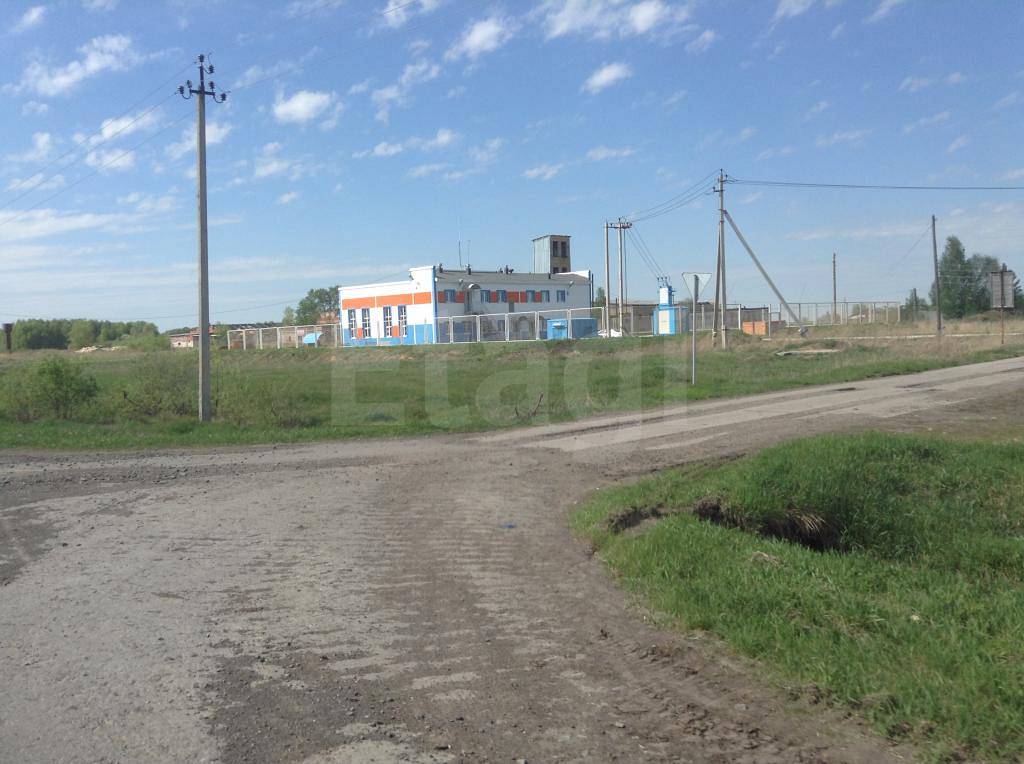 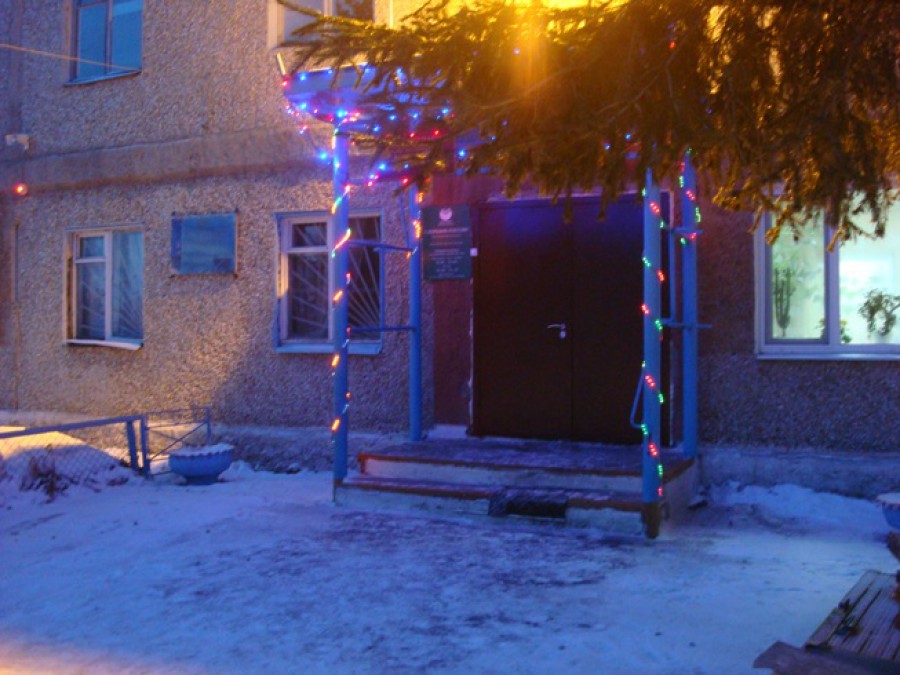 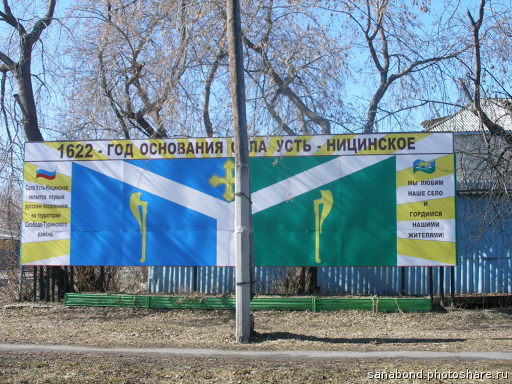 Администрация Усть-Ницинского сельского поселения
623943, Свердловская область, Слободо-Туринский район, с. Усть-Ницинское, ул. Шанаурина, 34
тел. (343)6127845,          (343)6127843
E-mail:ustniza@yandex.ru
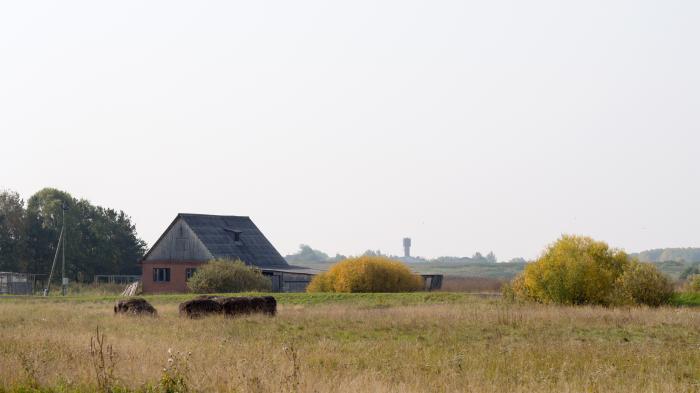